Anatomy and Physiology of Speech and Language
Chapter 3
Outline
I. Introduction
II. The Respiratory System
III. The Phonatory System
IV. The Resonation System
V. The Articulation System
VI. The Nervous System
I. INTRODUCTION**
Anatomy: structures

Physiology: movement and function

It starts in the brain, which helps us speak automatically

When the brain is impacted with an event like a stroke or traumatic brain injury, speech becomes more effortful and conscious—and that is where therapy comes in!
We need to think about several processes:
Overview of the speaking process:
https://www.youtube.com/watch?v=JF8rlKuSoFM

How Does the Human Body Produce Voice and Speech? (4 minutes)

NIH
II. RESPIRATORY SYSTEM**
We inhale and exhale air

Thorax extends from the clavicle and first rib down to the 12th rib

Ribs attach to the sternum in the center of the chest and vertebral (spinal column) in the back of the chest

Diaphragm: primary muscle of respiration
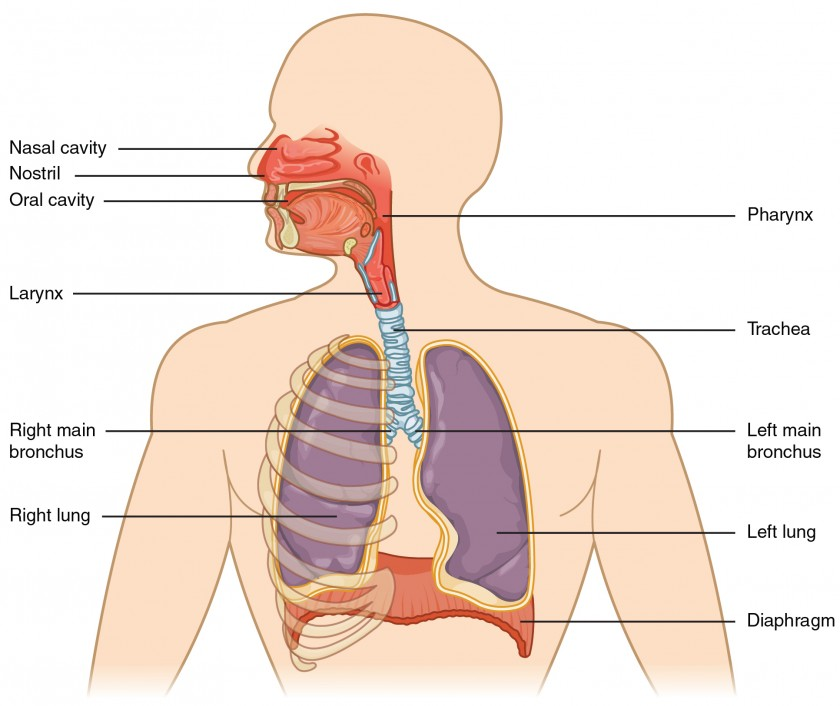 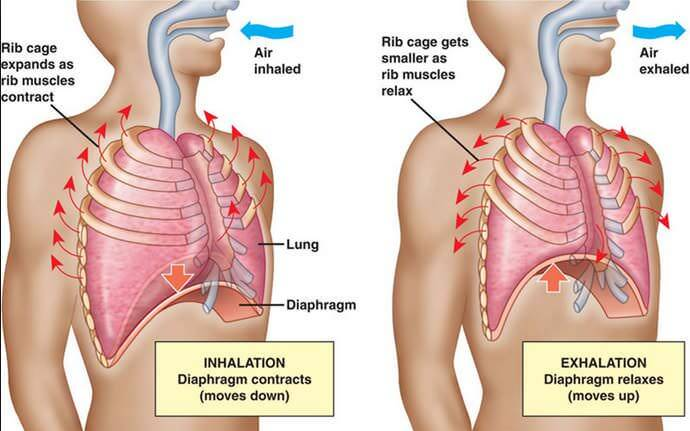 When we breathe:
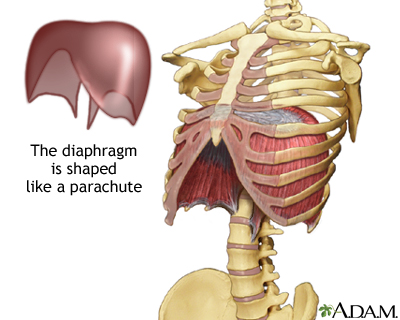 When we breathe in,** the diaphragm moves down and increases space in the thoracic cavity

When we breathe out, diaphragm moves up and decreases the volume in the thoracic cavity
Let’s watch a video on YouTube

https://www.youtube.com/watch?v=MPovpAXcmIU
3D Medical Mechanics of breathing L v 1 0
III. THE PHONATORY SYSTEM
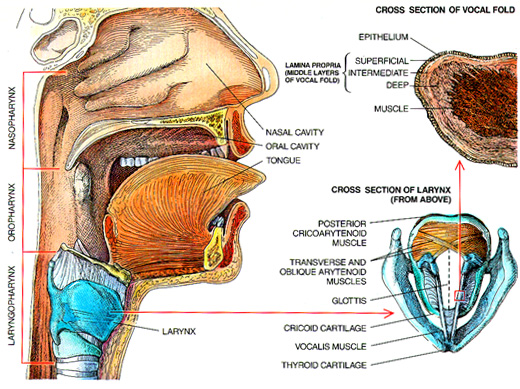 Larynx:
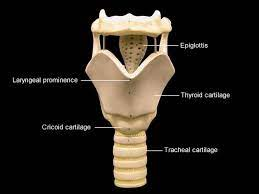 The true vocal folds**
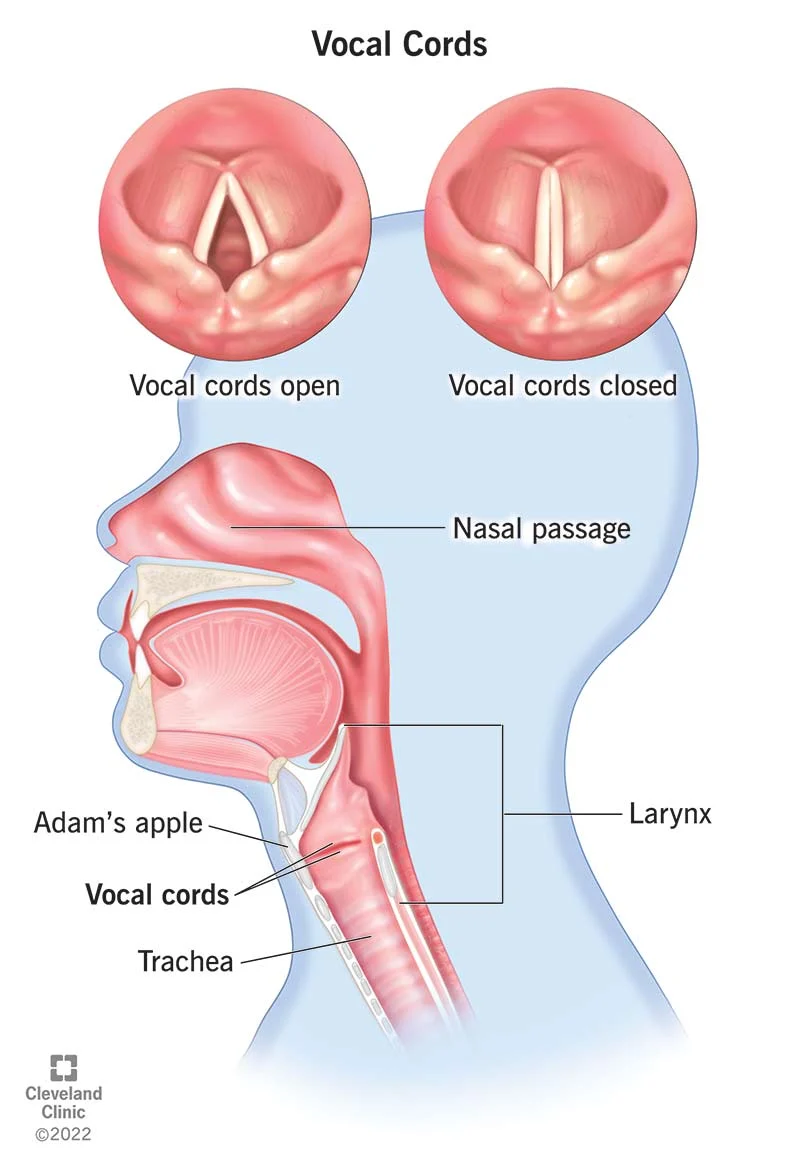 Muscles covered with mucous membranes--look pearly white

2 functions: 1) prevent food and liquid from entering the trachea, 2) vibrate to produce voice
For voicing:
Let’s watch the process of phonation:**
https://www.youtube.com/watch?v=ecJtOaEu0aQ

AnaTomy AniMation
Voicing is characterized by frequency, intensity, and quality**
Frequency: pitch, or  # of times the vocal folds vibrate per second

Intensity--loudness

Quality is very subjective: soothing, hoarse, etc. (not on test)
IV. THE RESONATION SYSTEM**
Resonance: the quality of voice that results from the vibration of sound in the vocal tract 

This child has a hypernasal voice—too much air is escaping

https://www.youtube.com/watch?v=KWz5_fpnZYc

Hypernasality—Jones & Bartlett Learning
In hyponasality:
Important structures of resonation:**
Maxilla—upper jaw which contains the hard palate (roof)

Hard palate is the anterior 2/3 of the roof

Alevolar ridge surrounds the hard palate on 3 sides—covered by gums
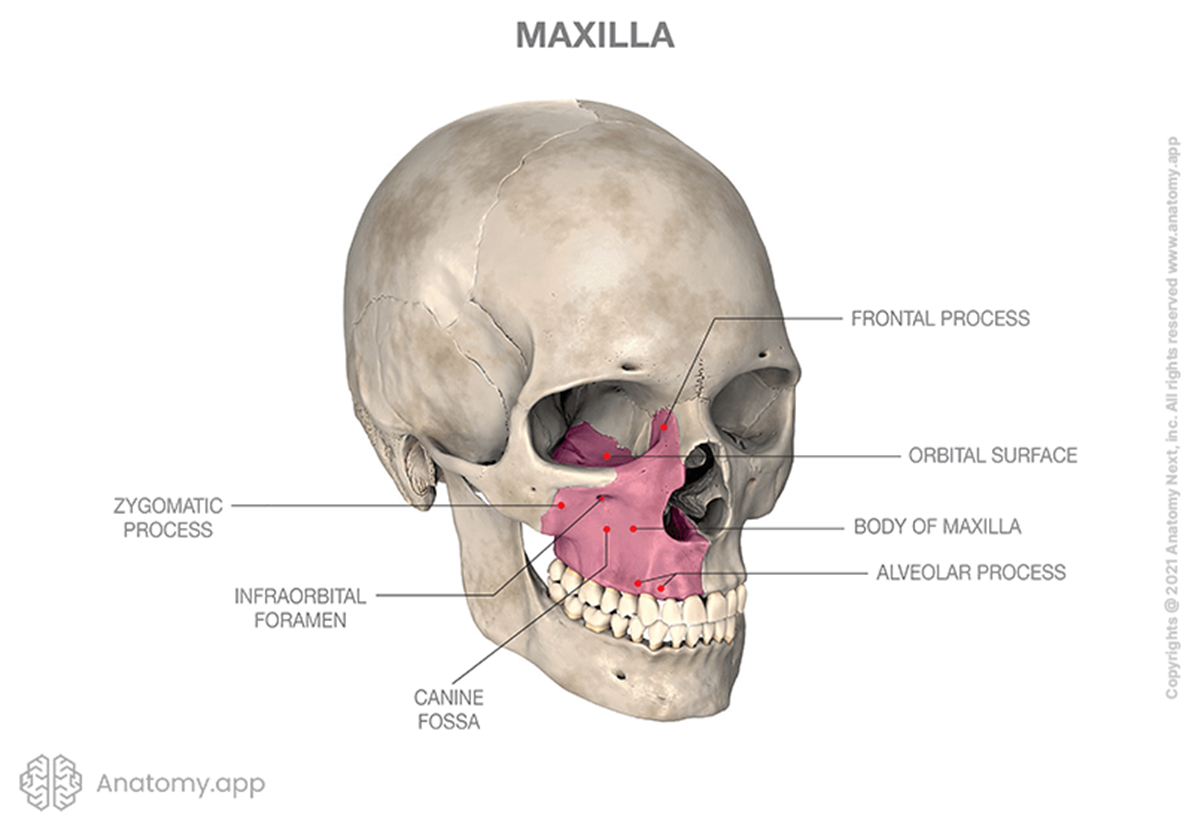 Another look—the soft palate is important as well
Resonation—the soft palate has to move up to close off the nasal cavity
Another look:
Watch the soft palate elevate:
Speech Graphics' Simone Articulation System

https://www.youtube.com/watch?v=wYwk07QM4rc
V. THE ARTICULATION SYSTEM**
Sensory and motor systems of the brain are involved in movements of the articulators

When someone has a stroke, their ability to make speech sounds may be affected
We are concerned with:
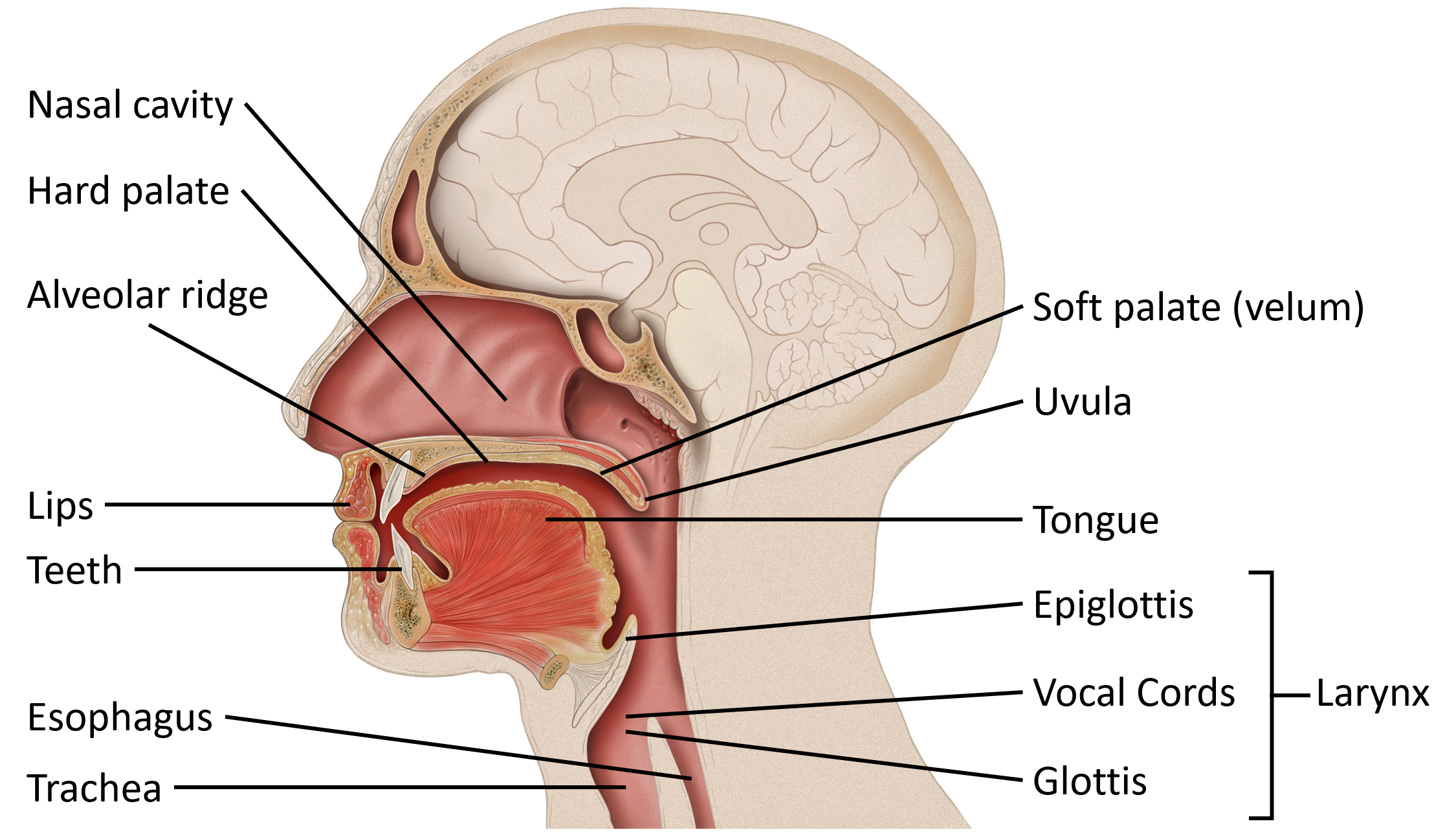 During articulation:**
Air comes from the larynx

Very precise and rapid movements of the mandible, lips, and tongue modify or shape the air 

Say “catch, dog, bib, money, precisely, hippopotamus” and feel the movements of the articulators
VI. THE NERVOUS SYSTEM**
A. Introduction

Brain weighs 3 pounds and has the consistency of jello

Contains 100 billion neurons or brain cells 

Brain cells are connected by axons, dendrites, and synapses
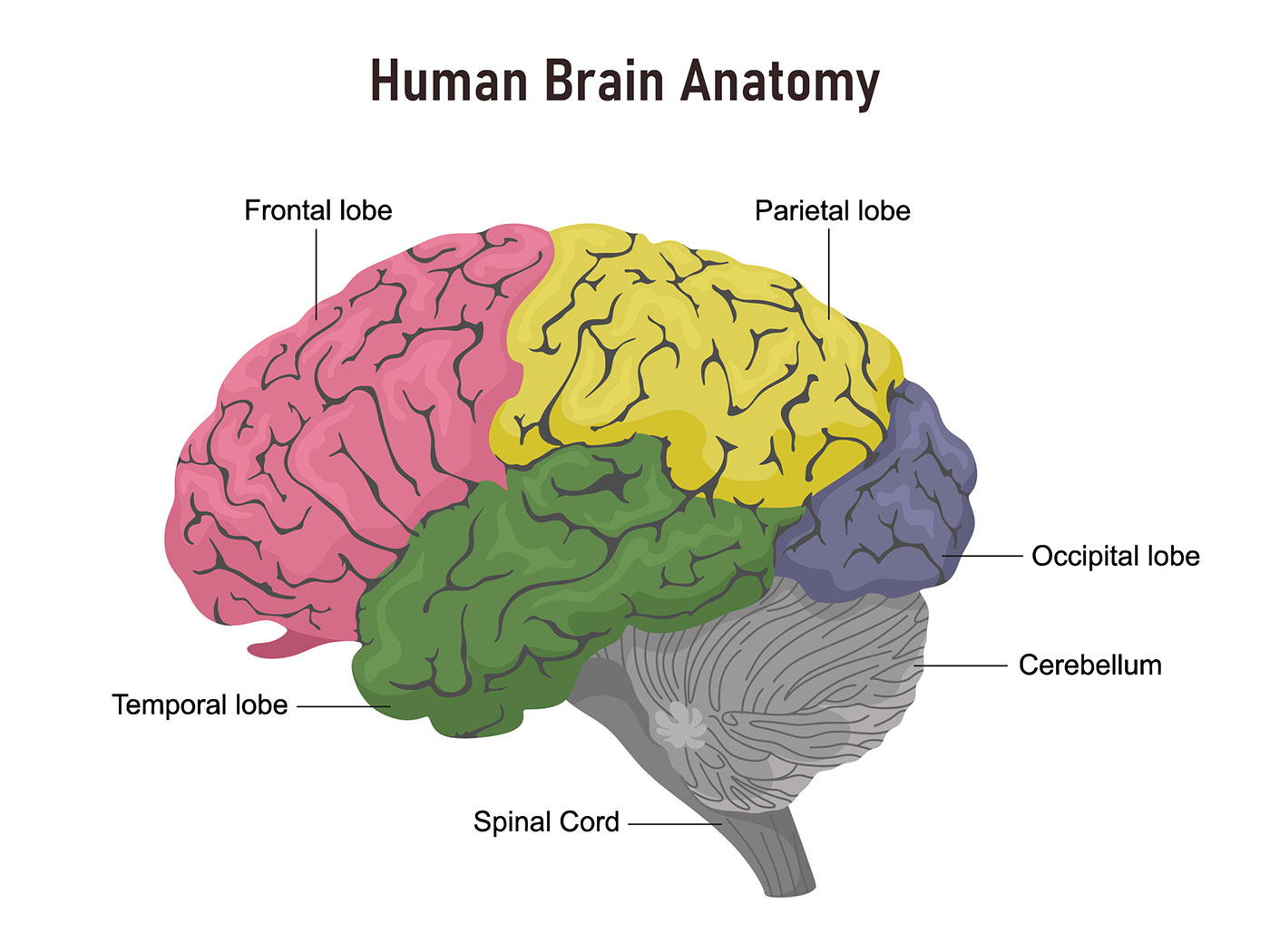 B. Central Nervous System
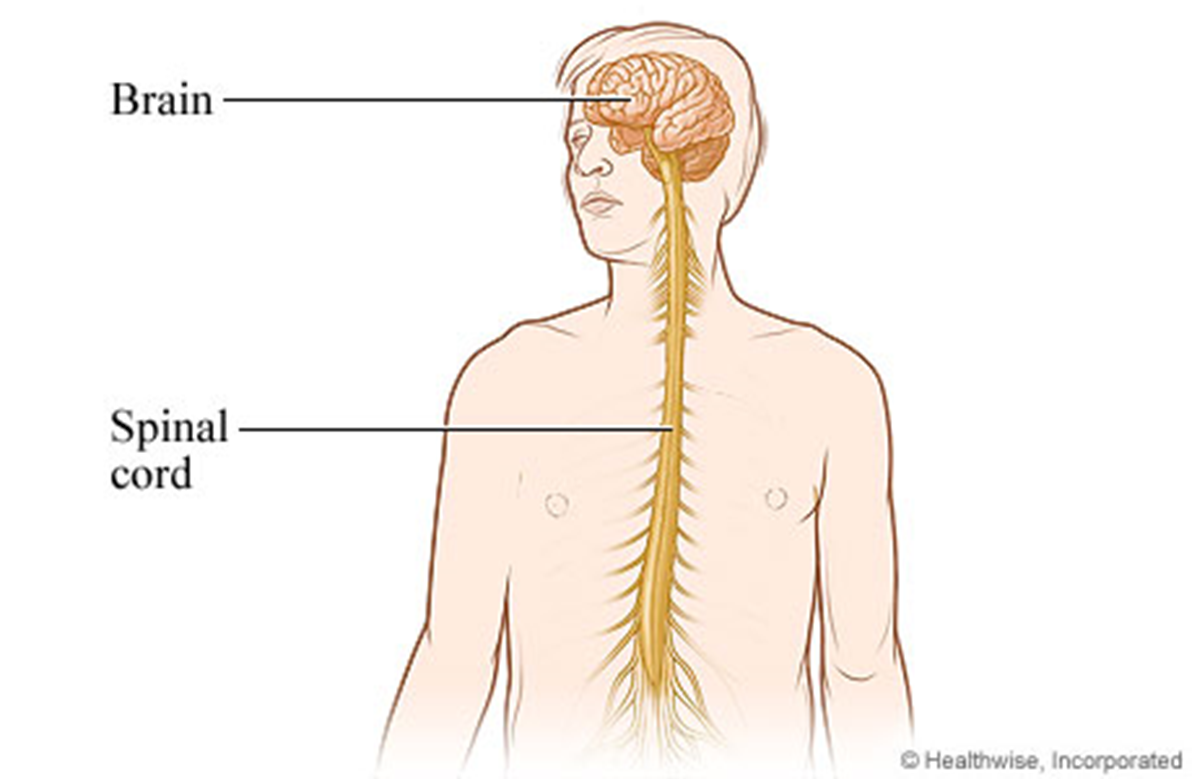 The brain is divided into the left and right hemispheres
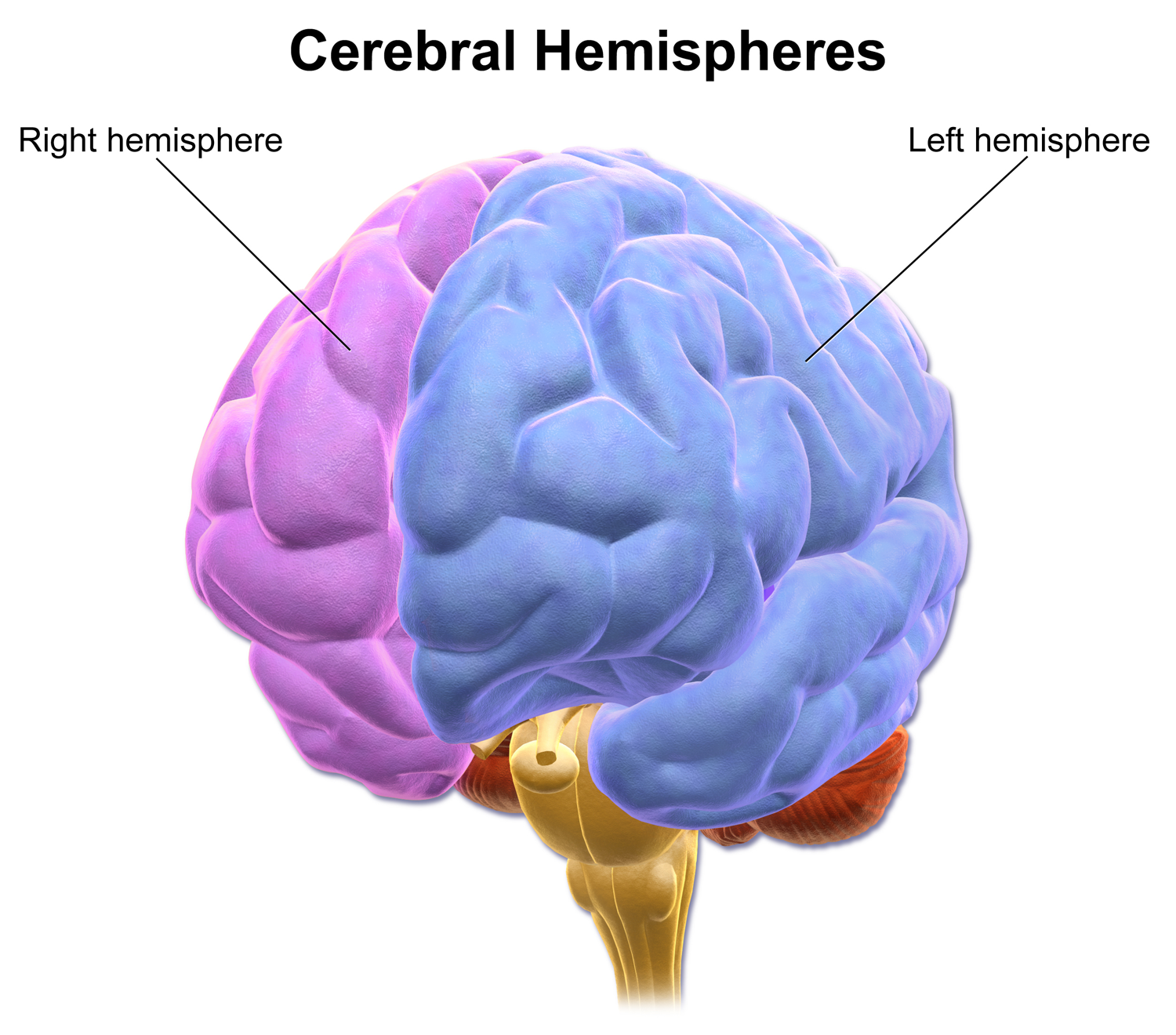 The brain is divided into several lobes: (on exam)
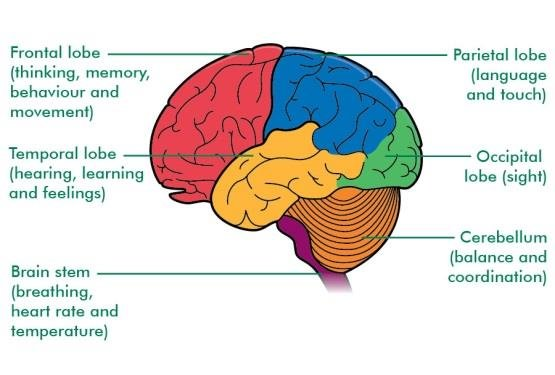 C. Peripheral Nervous System**
Cranial nerves that exit from the brainstem 

Spinal nerves that exit from the spinal cord
Cranial nerves exiting the brainstem
The most important cranial nerves for speech and hearing:**
V-Trigeminal—face and jaws

VII—Facial—face and tongue

VIII—Acoustic--hearing, balance

IX—Glossopharyngeal—tongue, pharynx
X—Vagus nerve--larynx, respiration, heart, GI system
XI—accessory spinal nerve—neck and shoulders
XII—hypoglossal nerve—tongue and neck
Not on exam: 
Outline
I. Introduction
II. The Respiratory System
III. The Phonatory System
IV. The Resonation System
V. The Articulation System
VI. The Nervous System
Reflection: Not on the exam—in small groups, discuss whether you think you are mostly right brained or left brained and why**